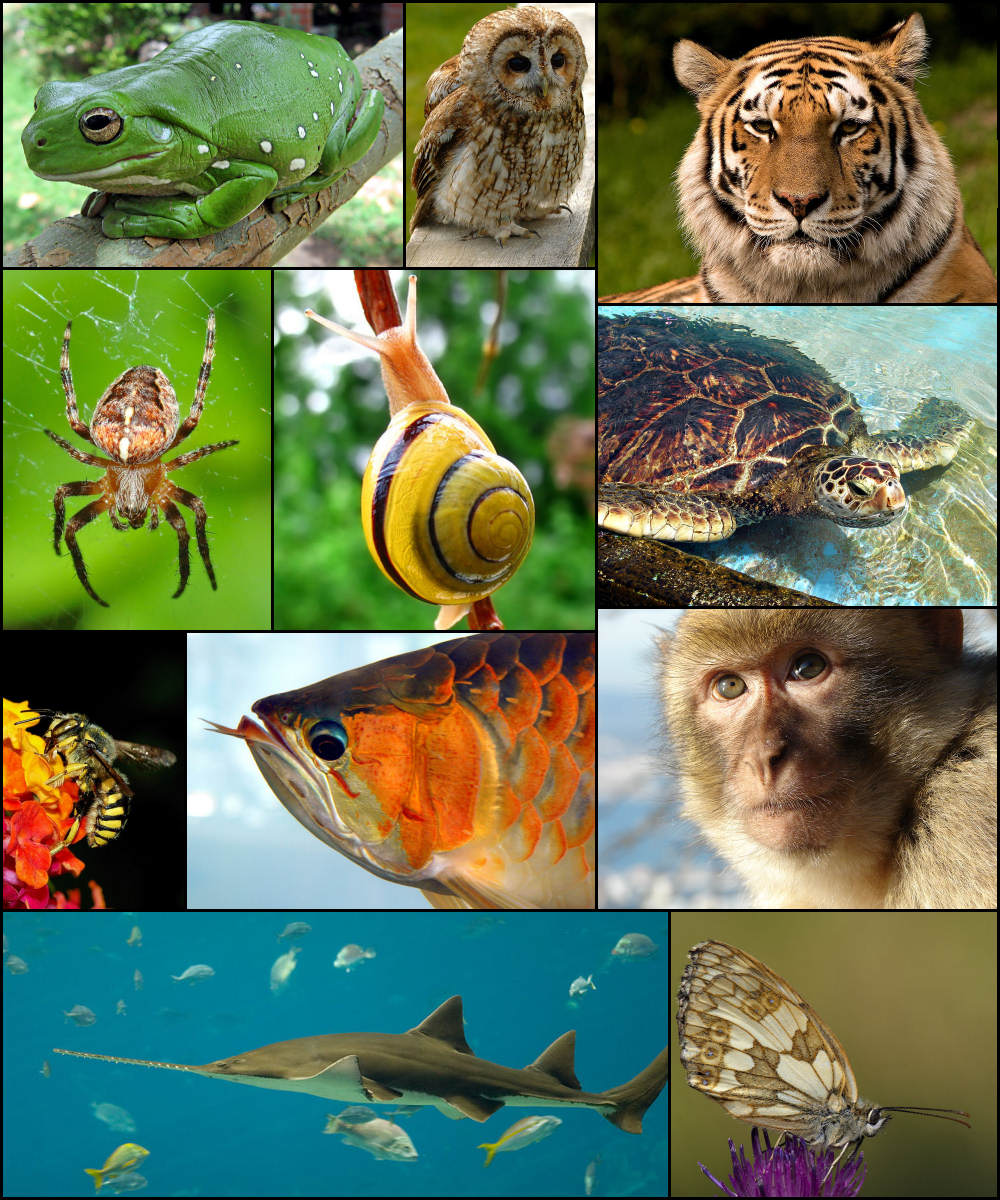 TIERE - 2
Prima A1, Band 1
Lektion 3

Mai 2020
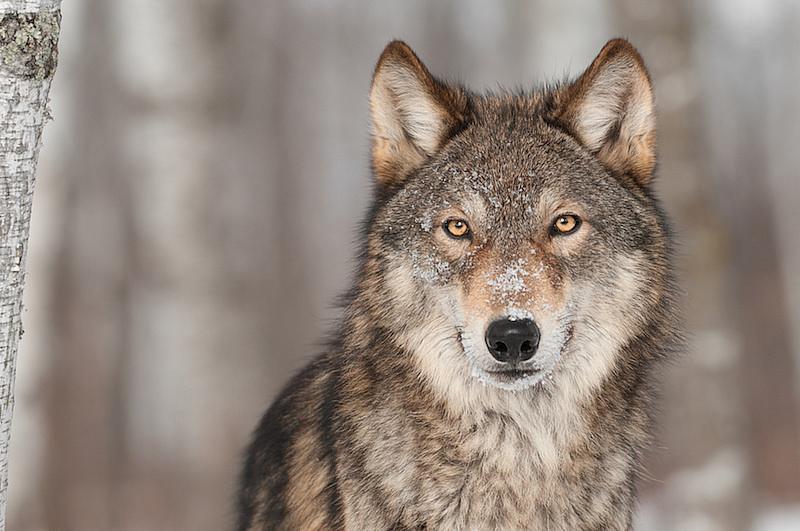 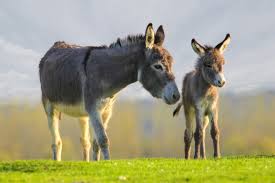 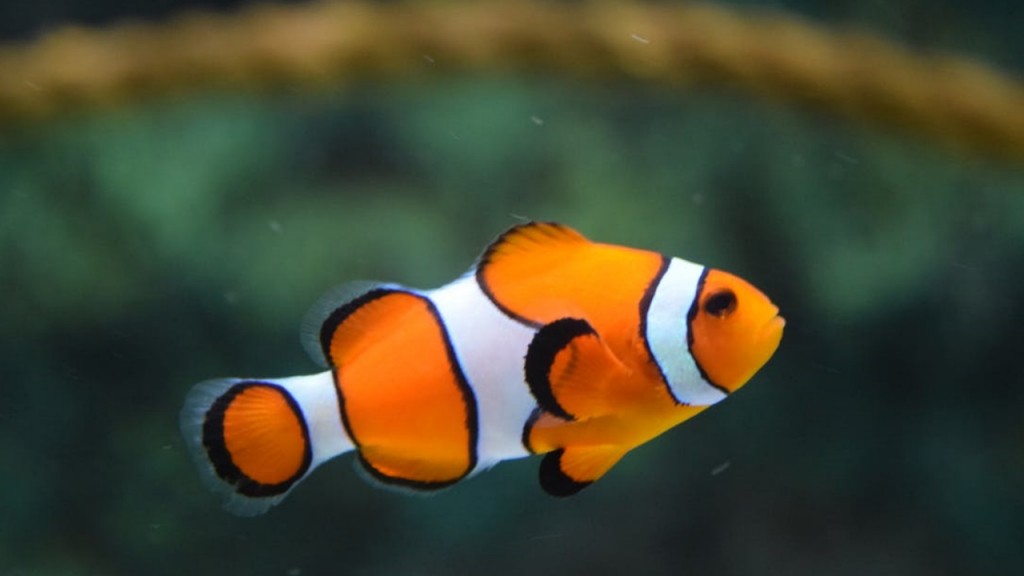 Der Fisch
Der Esel
Der Wolf
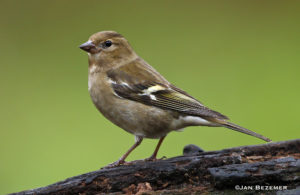 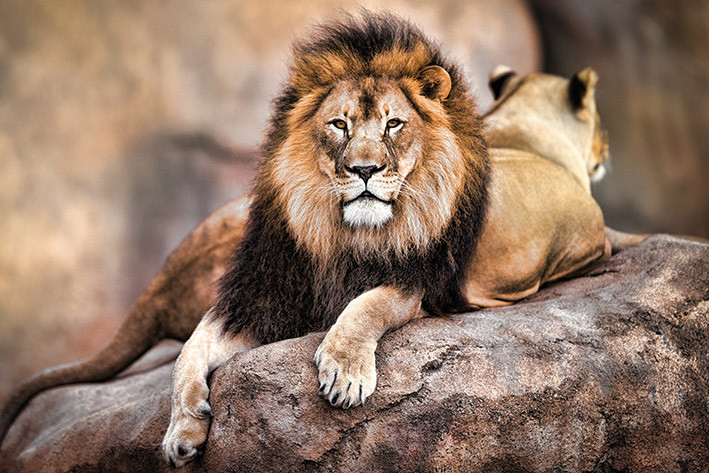 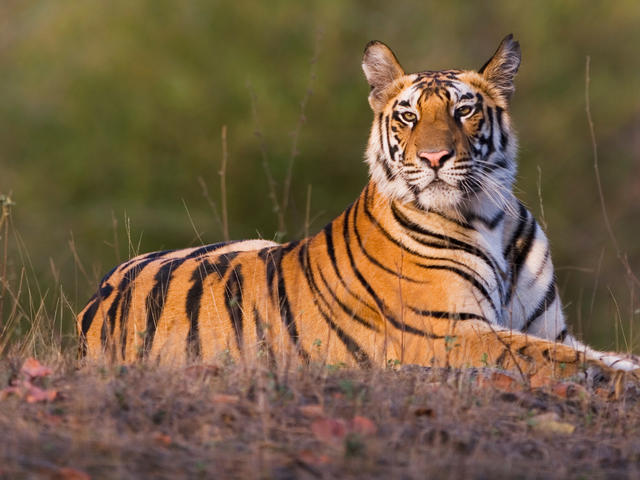 Der Vogel
Der Löwe
Der Tiger
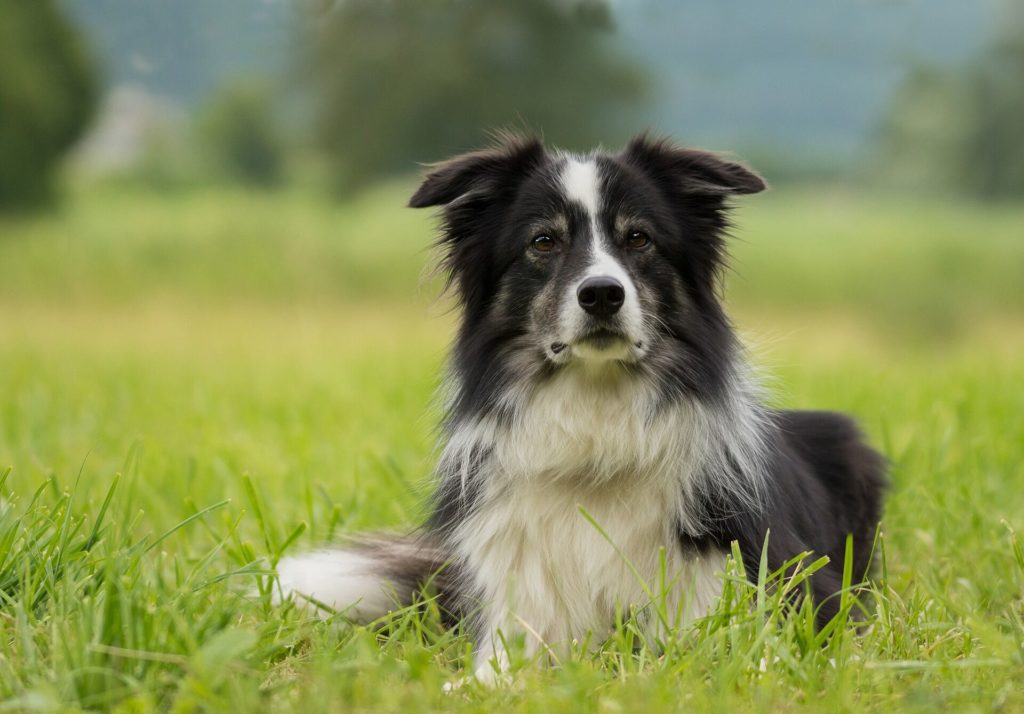 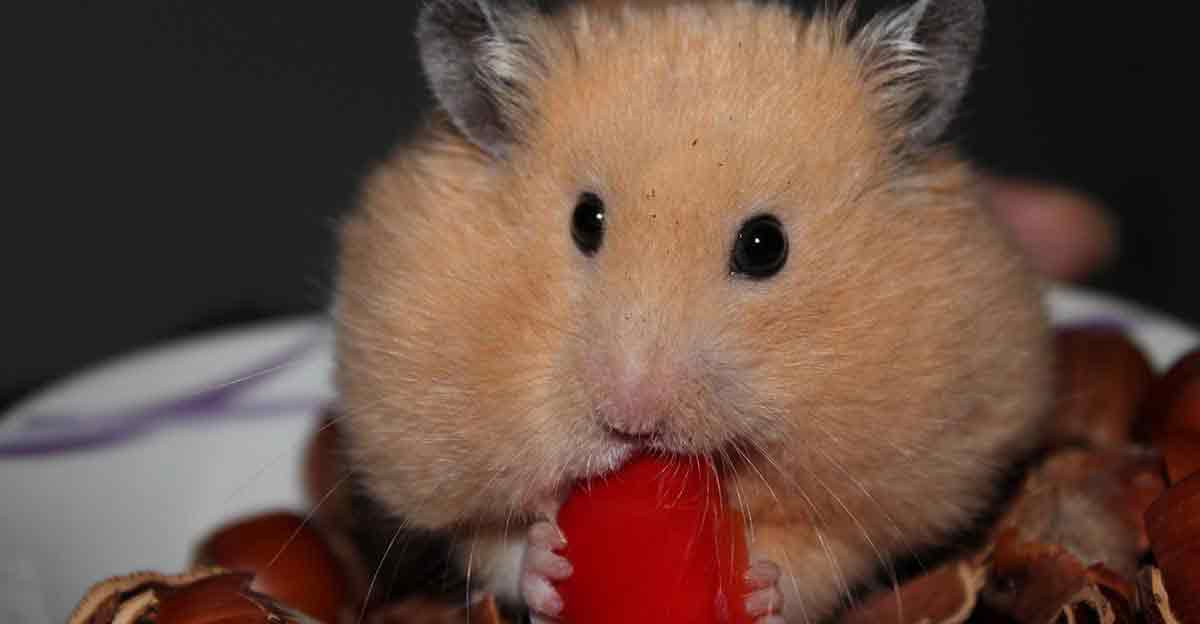 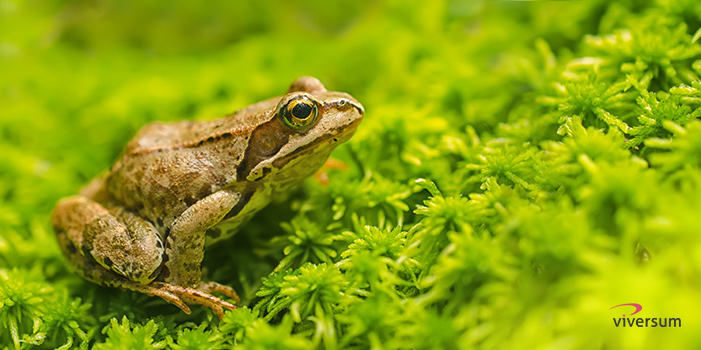 Der Frosch
Der Hamster
Der Hund
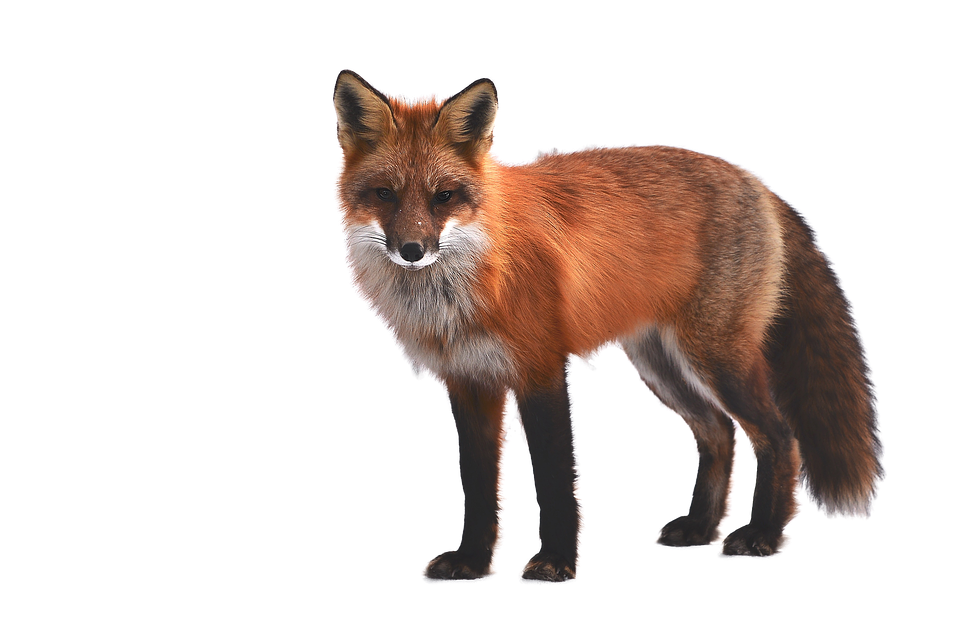 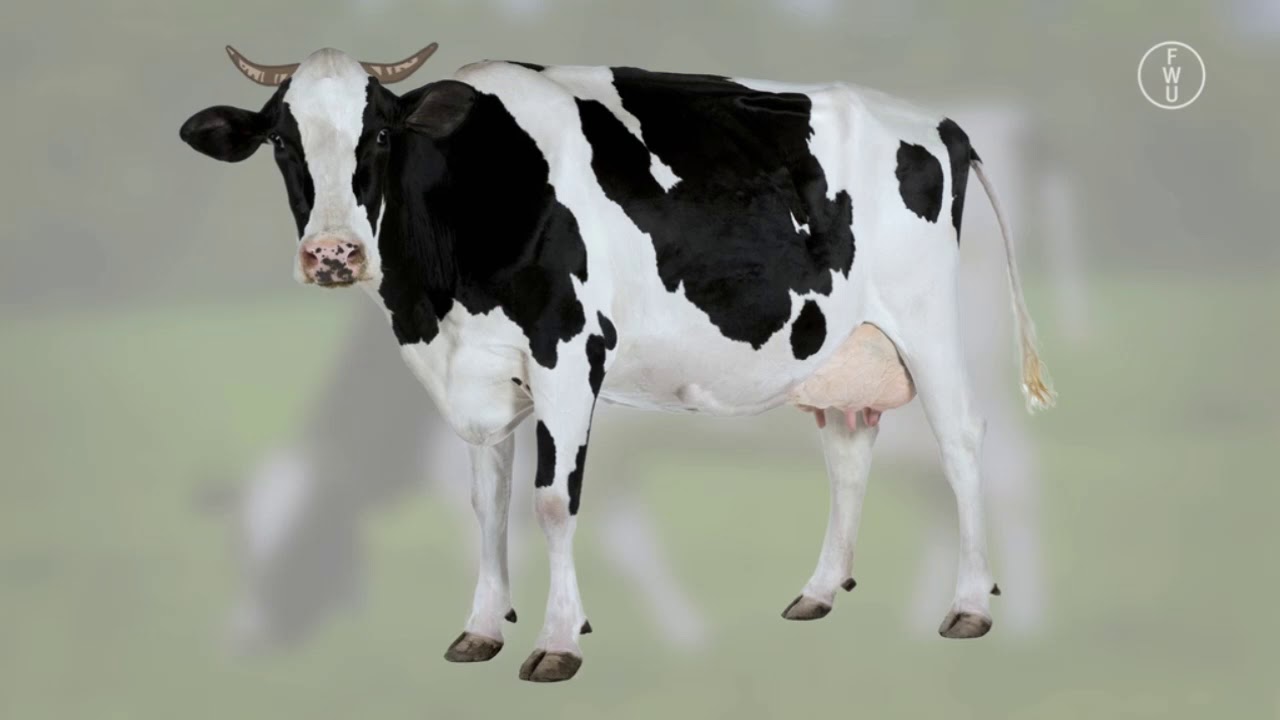 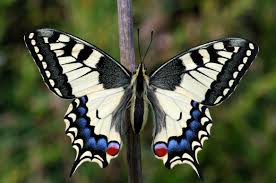 Die Kuh
Der Schmetterling
Der Fuchs
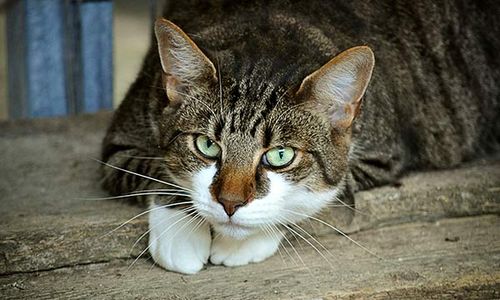 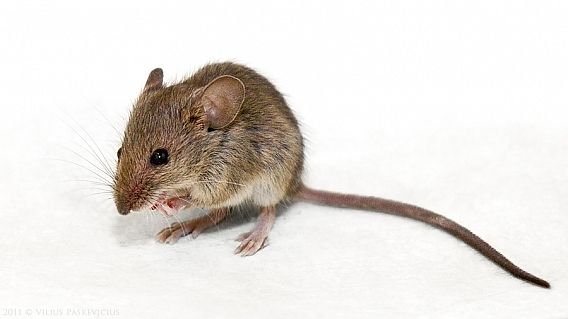 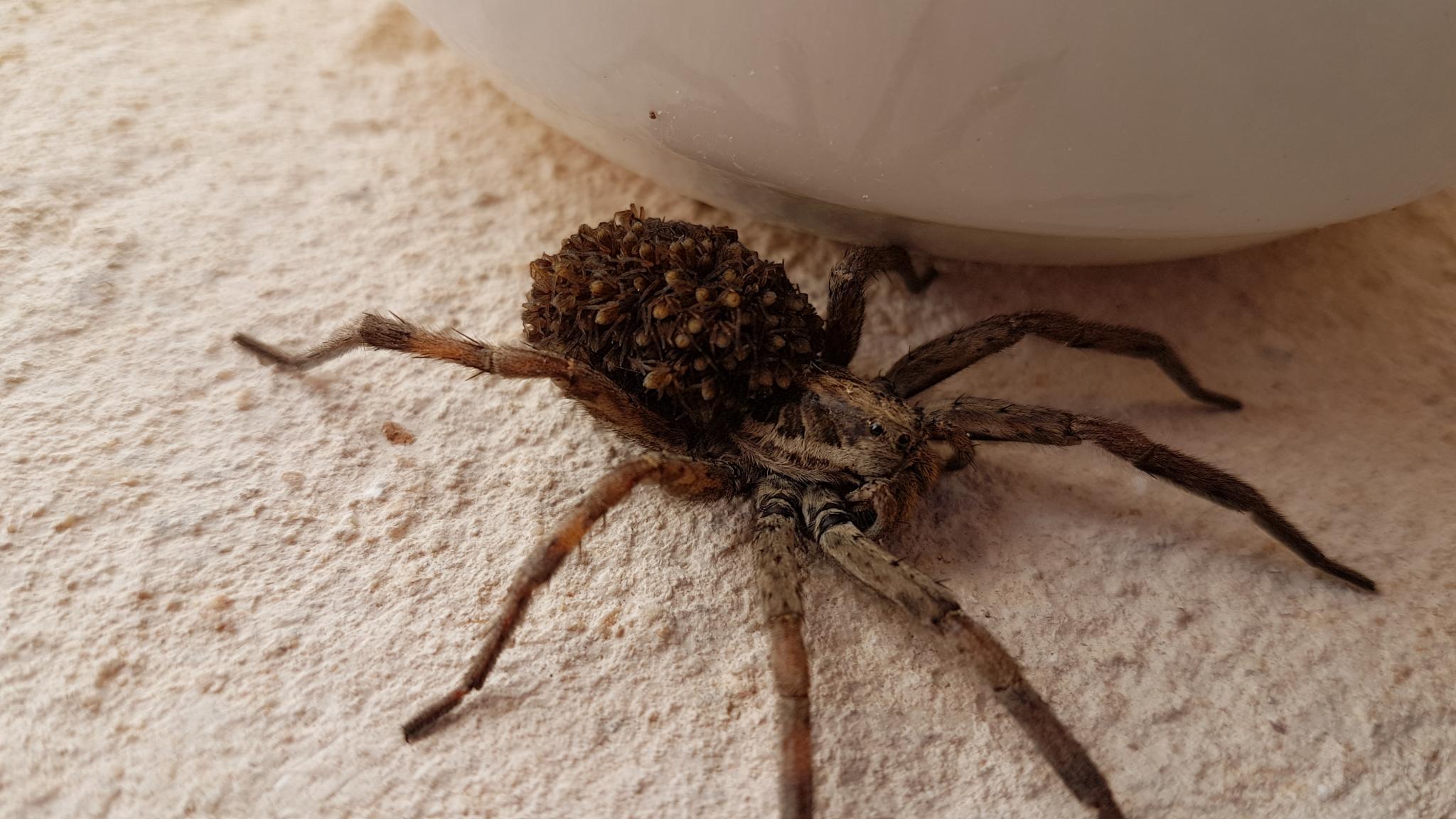 Die Spinne
Die Katze
Die Maus
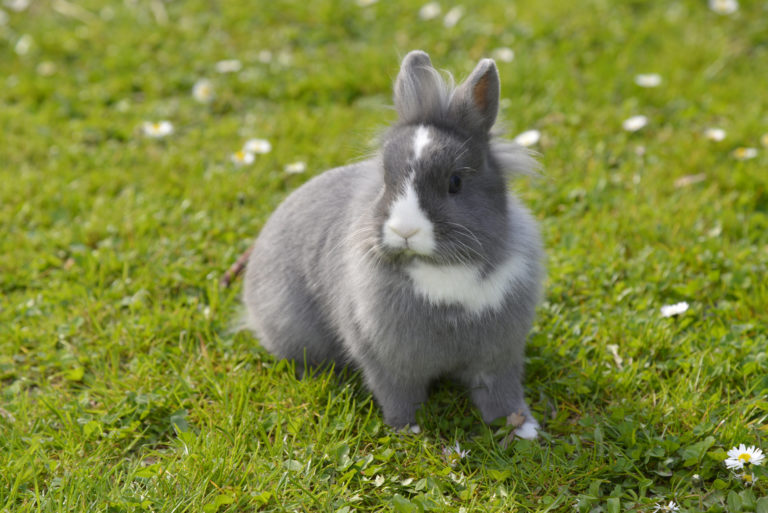 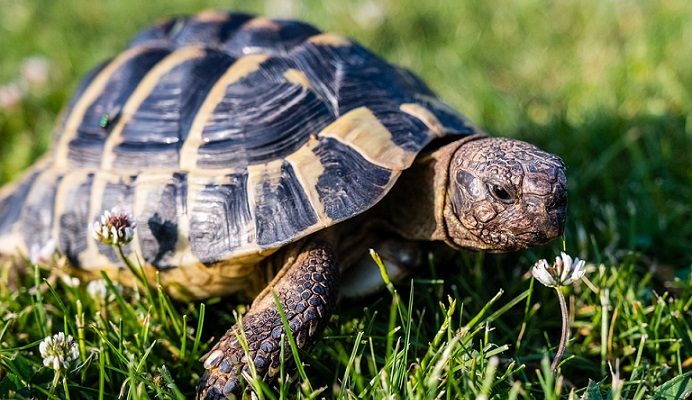 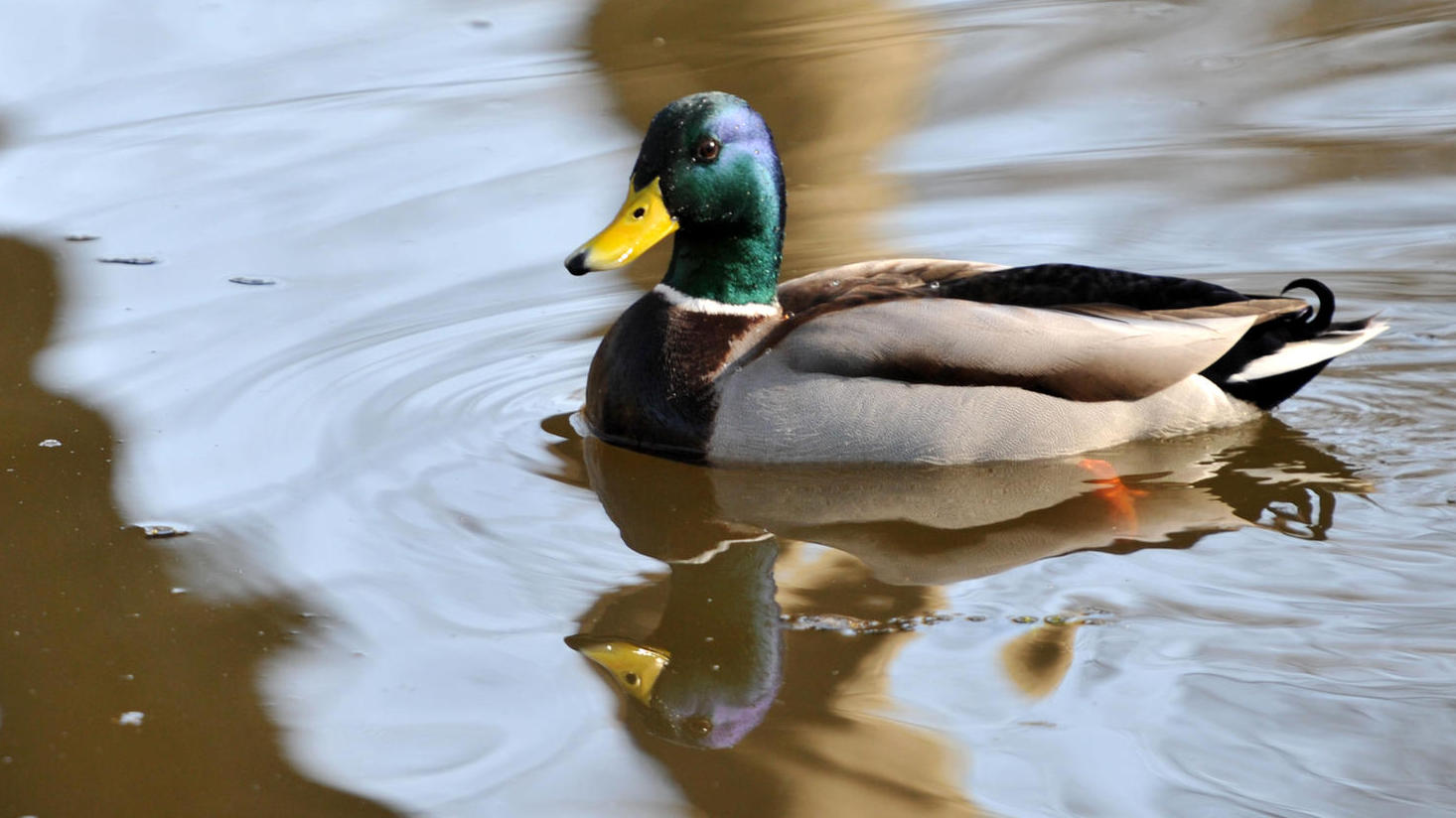 Die Ente
Das Kaninchen
Die Schildkröte
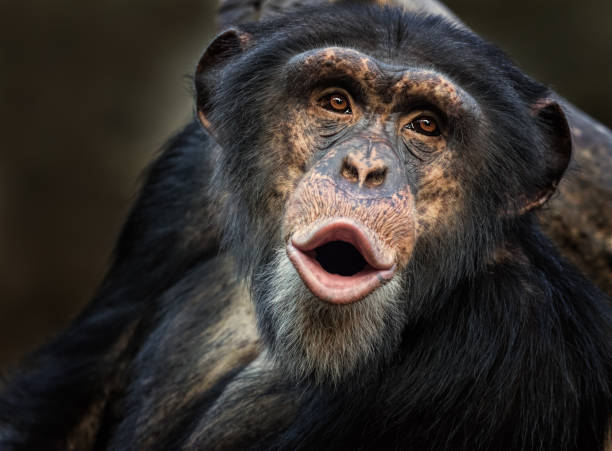 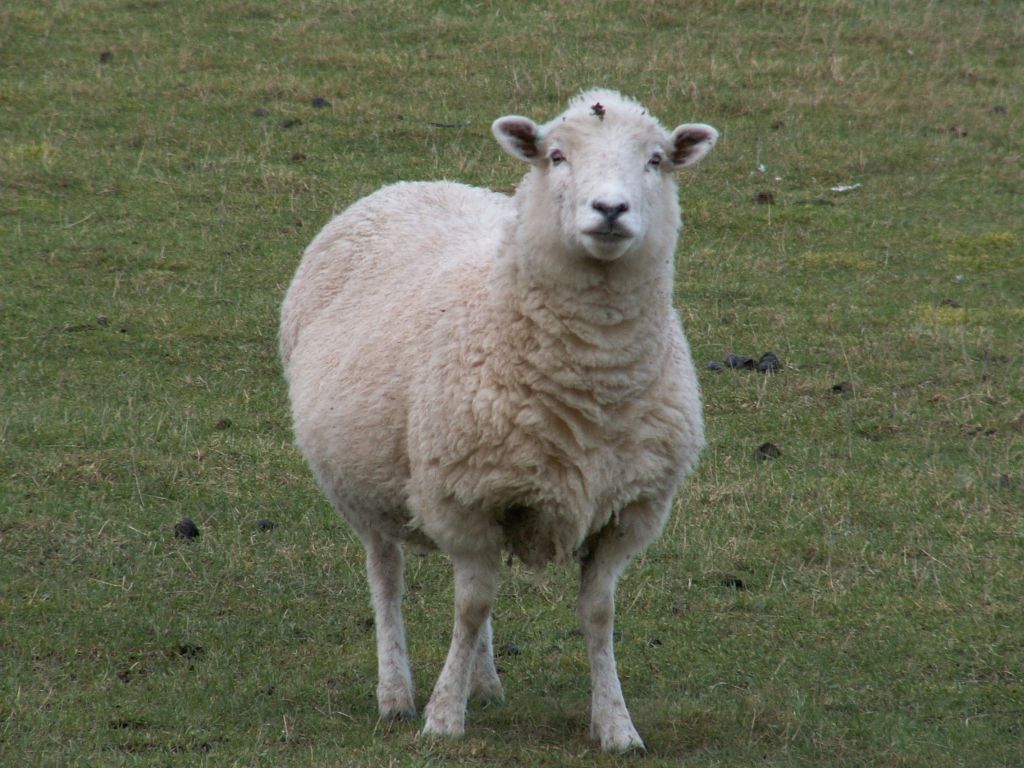 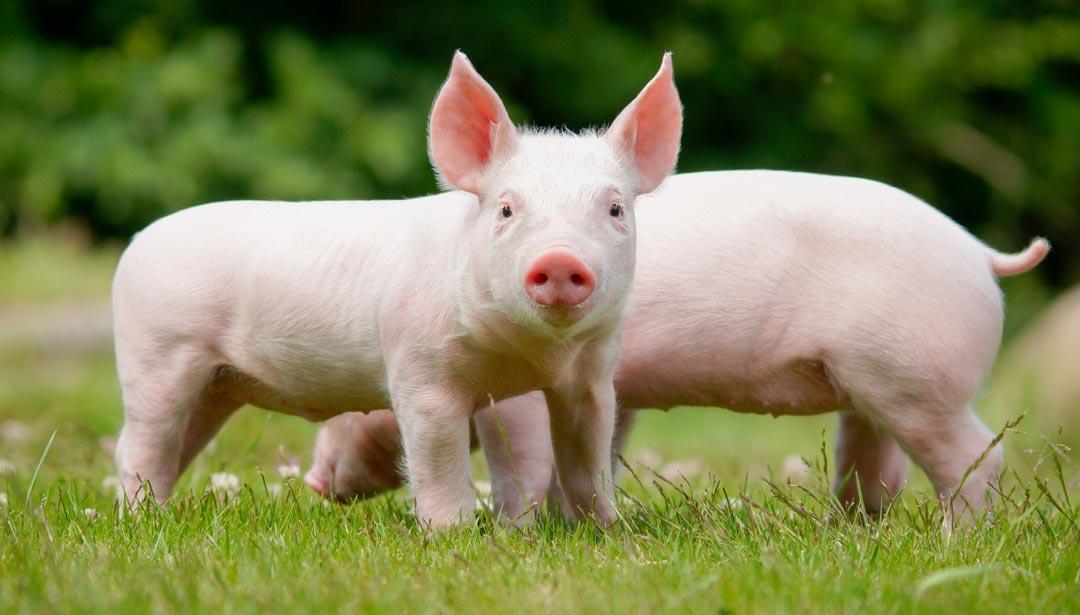 Das Schwein
Das Schaf
Der Affe
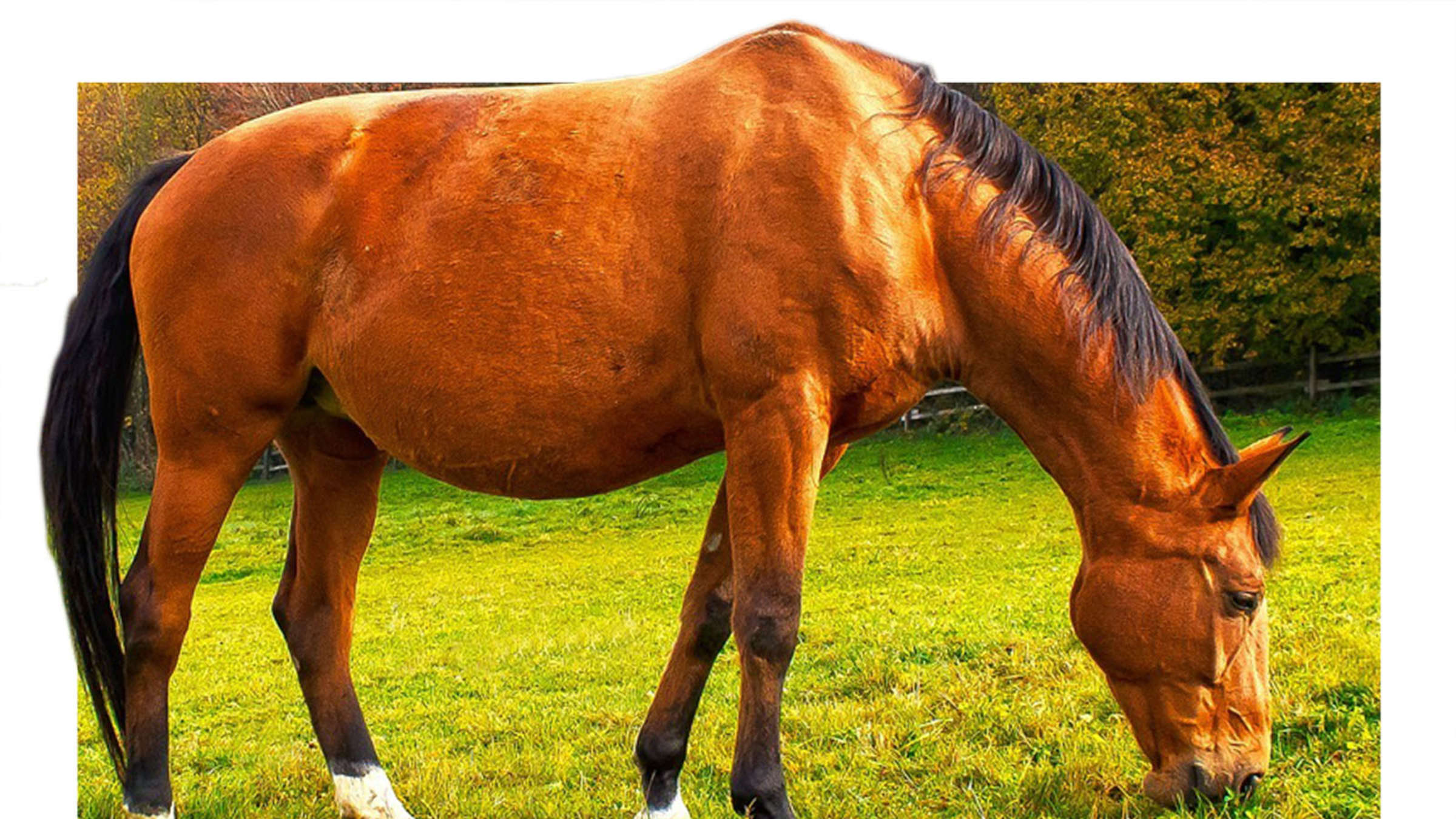 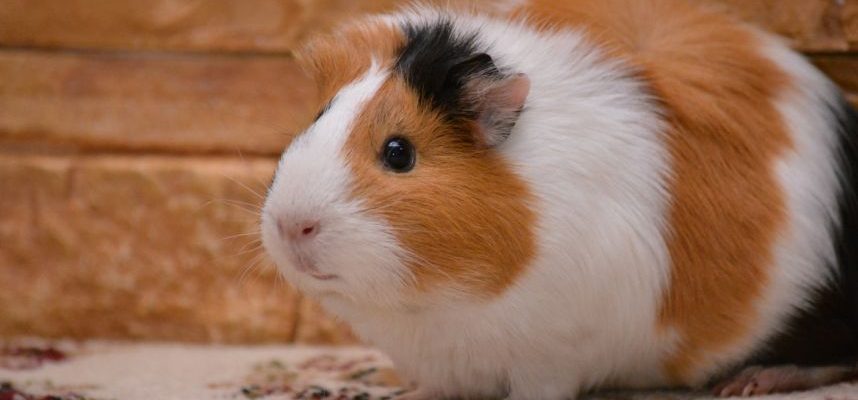 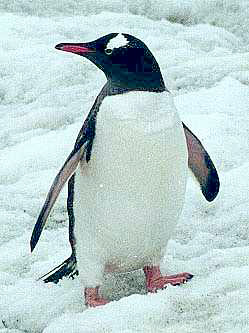 Das Pferd
Das Meerschweinchen
Der Pinguin